Grapher/Explainer
Instructions
Sit with a partner, shoulder to shoulder. 
One person faces the board, the other person faces away. 
The person facing the board will be the explainer. 
The person facing away will be the grapher.
Your goal
I will be listening for active use of English and Math Vocabulary
The goal is to replicate the diagram as accurately as possible
Practice Round
Solution
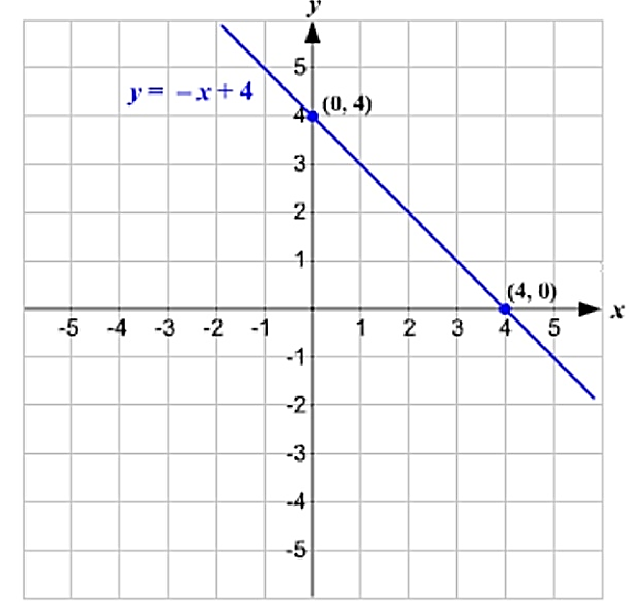 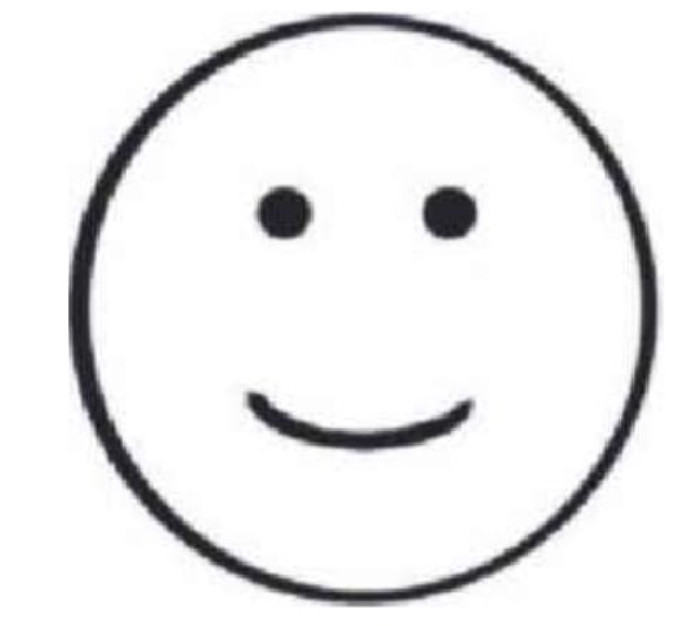 #1
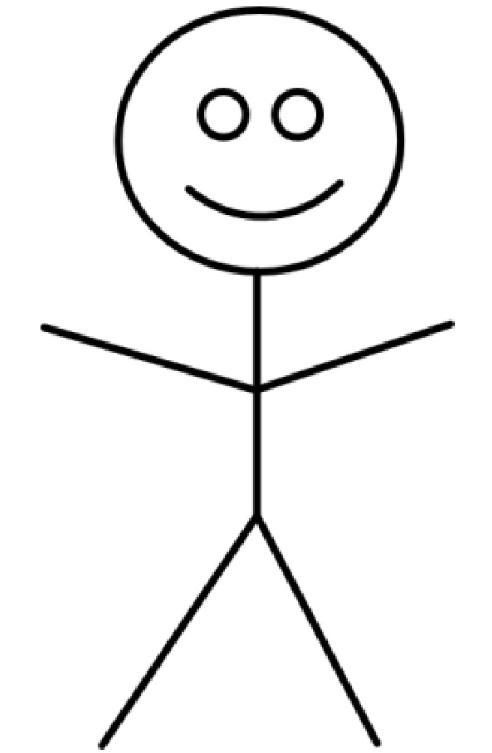 #2
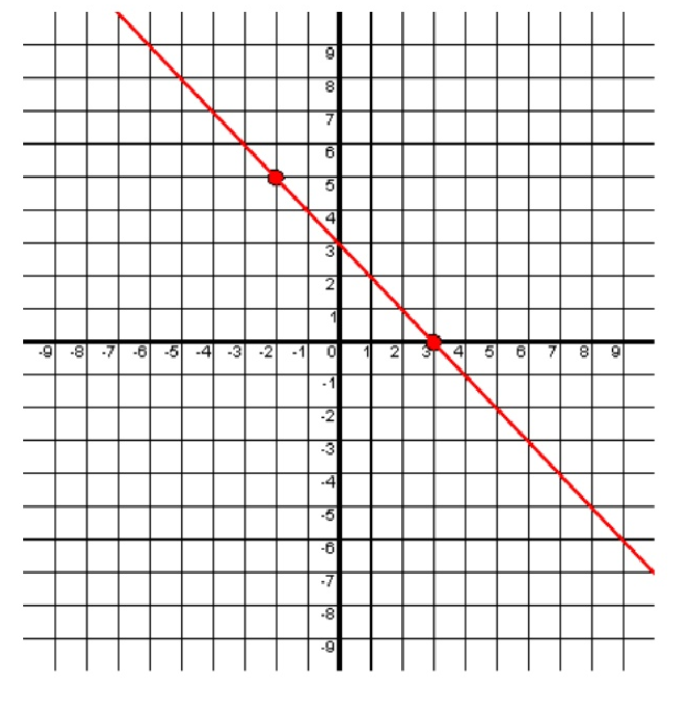 #3
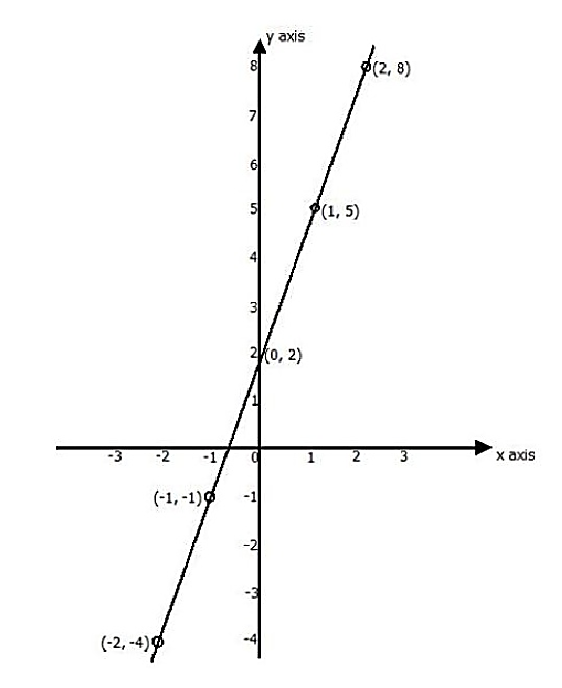 #4
Distance (m)
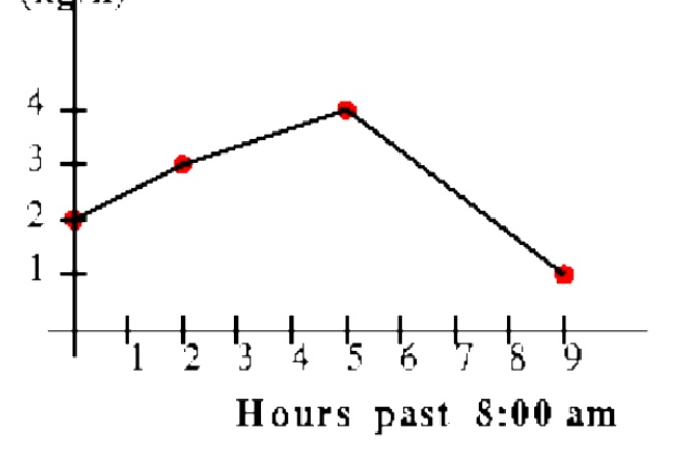 #5
Time (min)
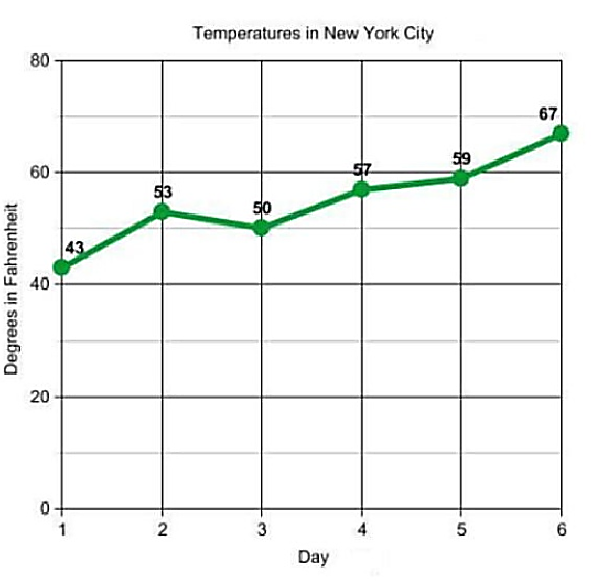 #6
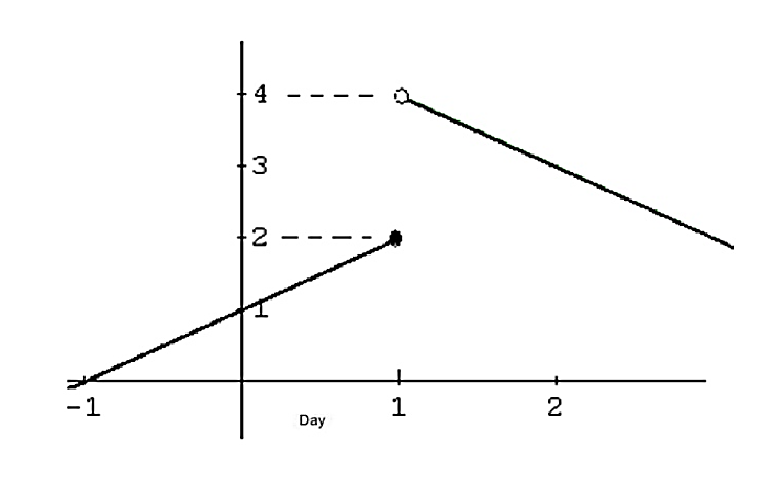 #7
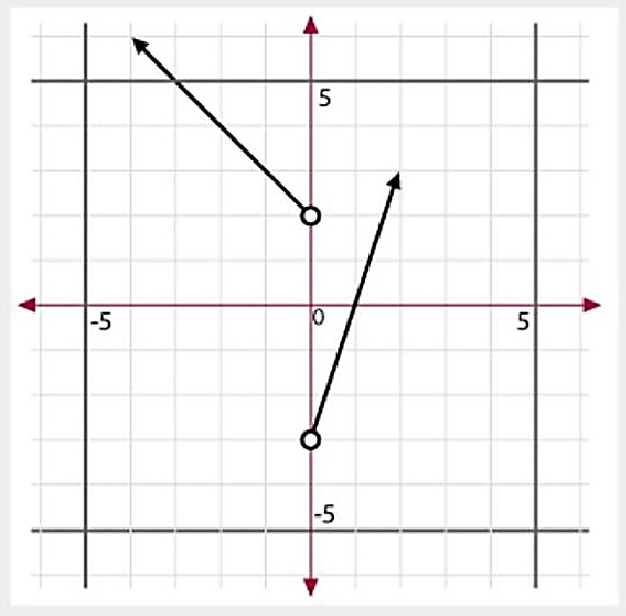 #8
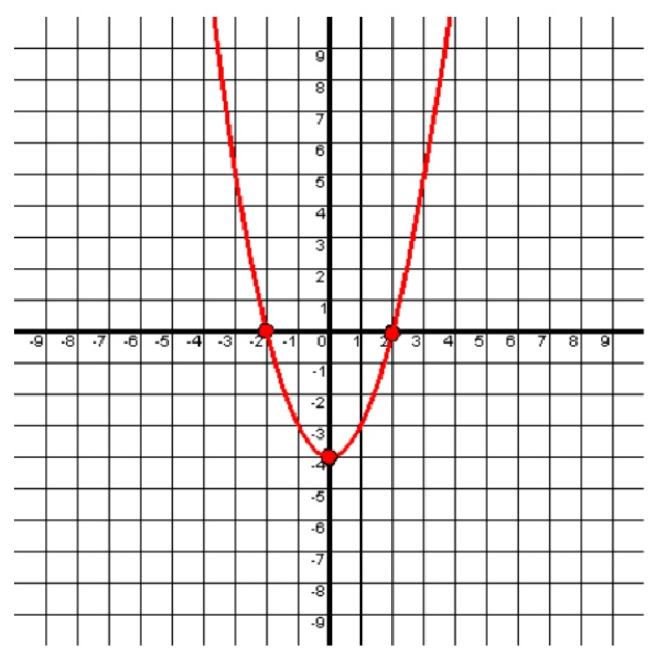 #9
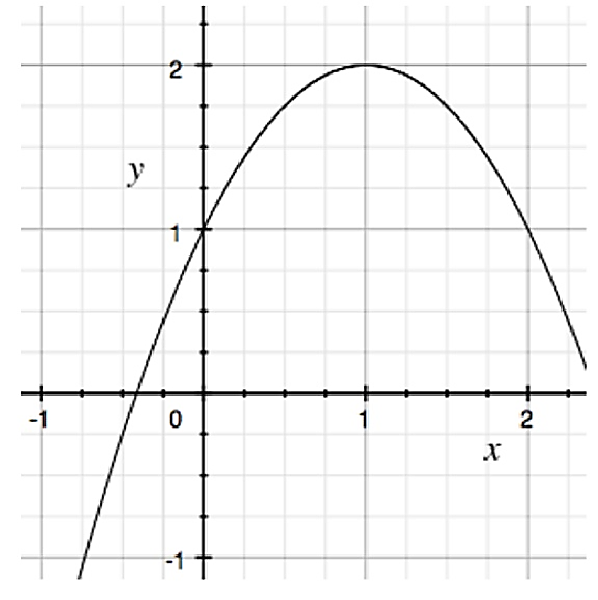 #10
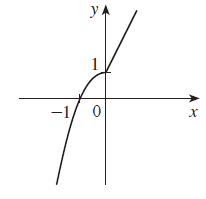 #11
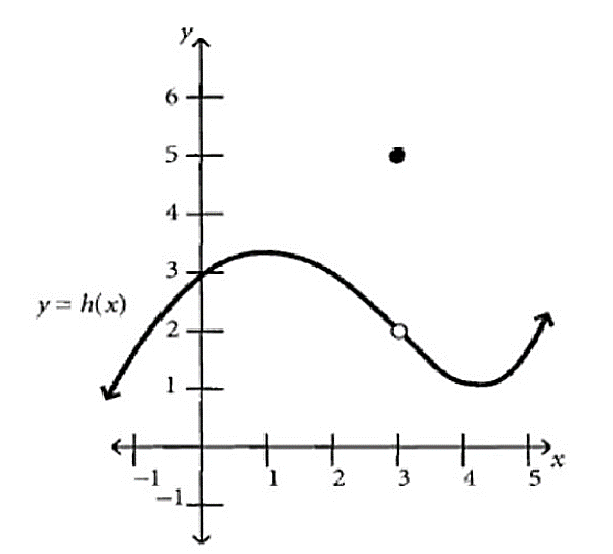 #12
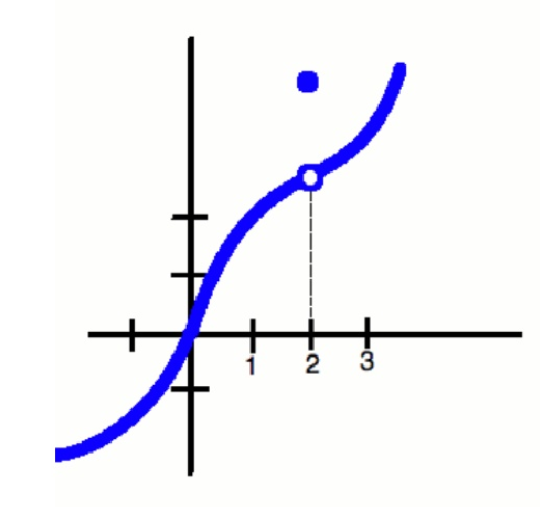 #13
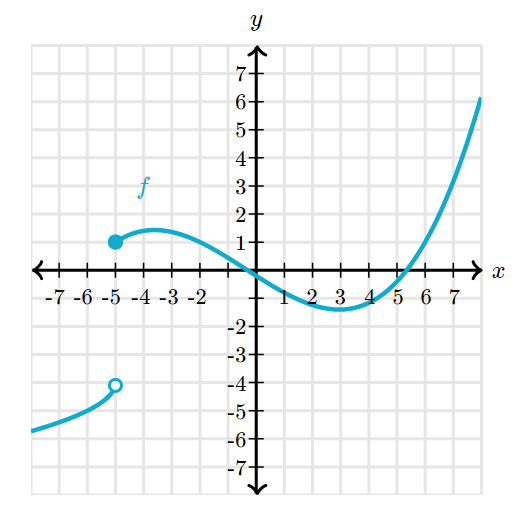 #14
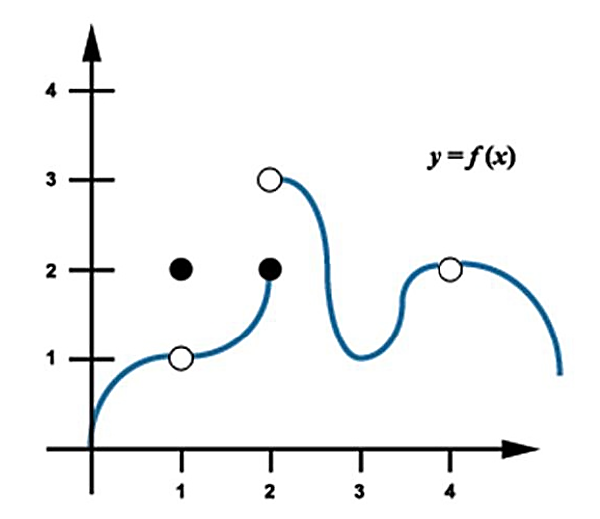 #15
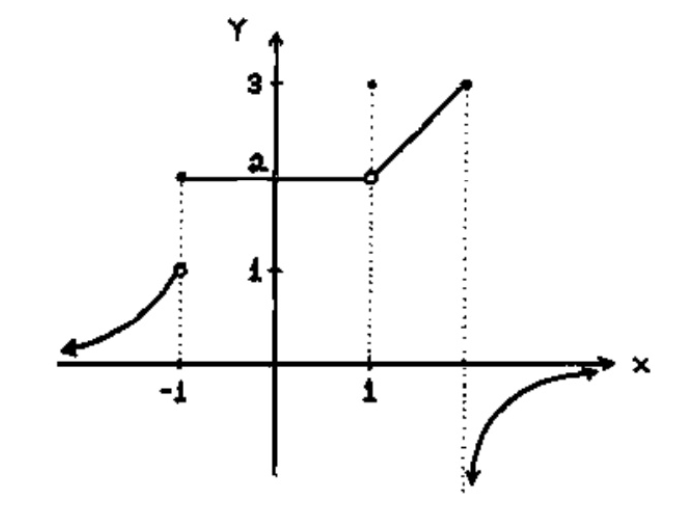 #16
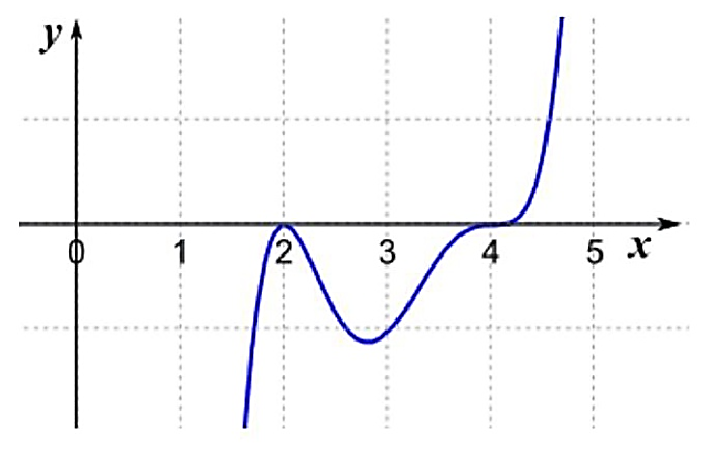 #17
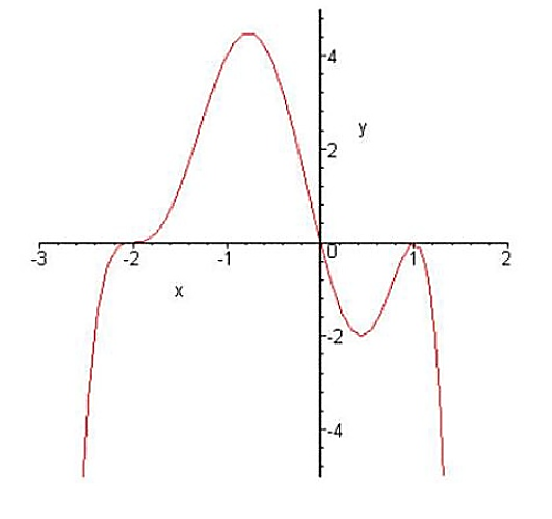 #18
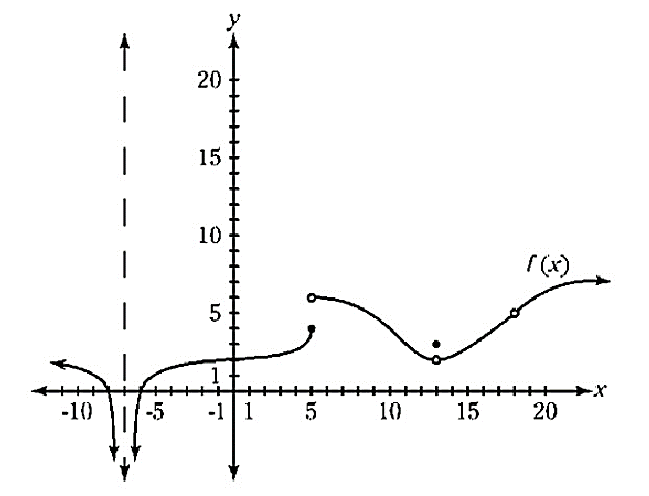 #19
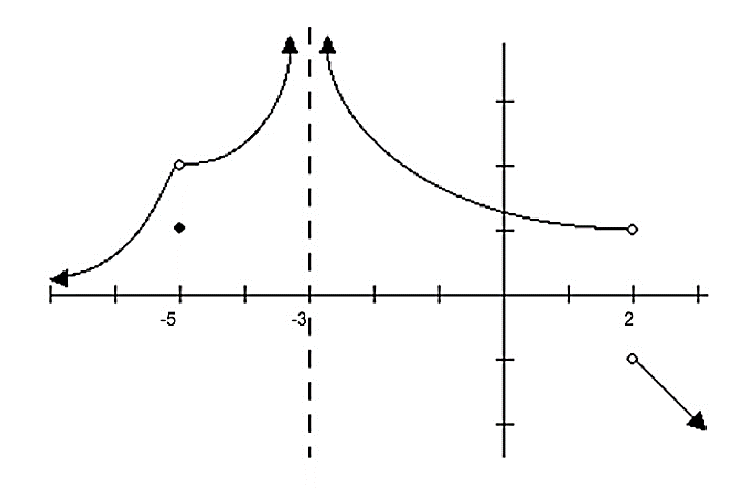 #20
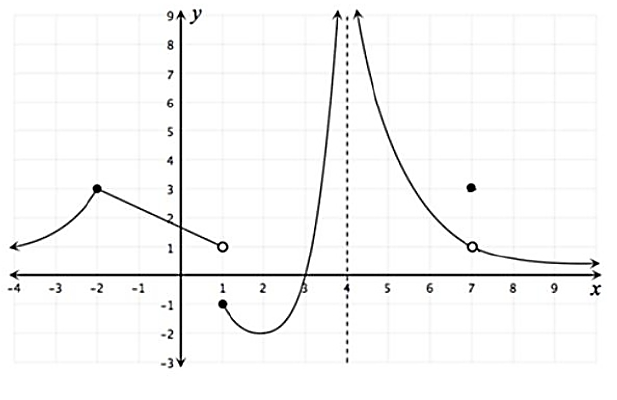 #21
Challenge
The solution
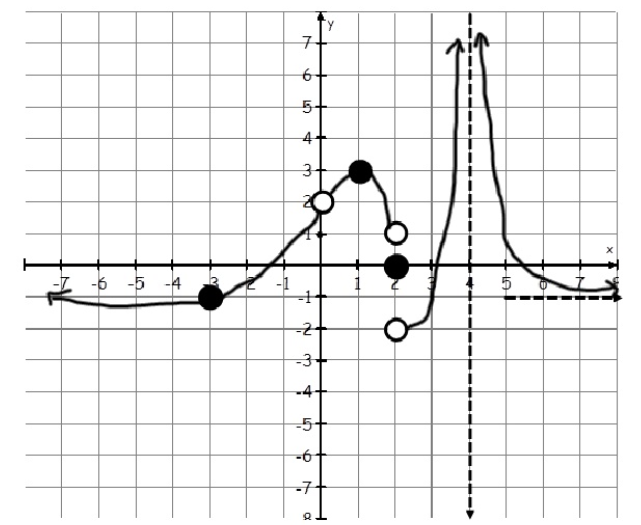 Reflection
What descriptions were given for the graphs?
What could have been said to make it easier to graph?
Exit
Write a detailed description for the following graph:
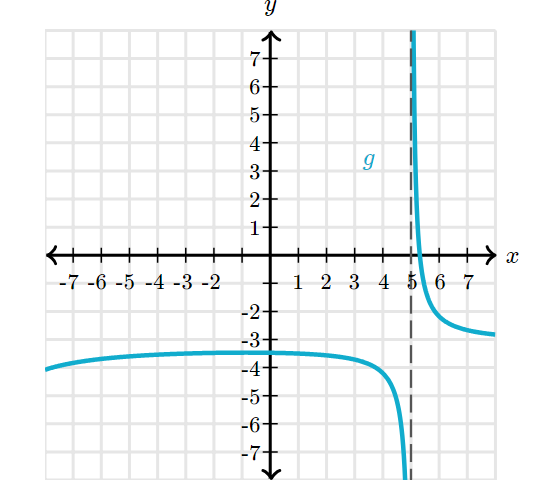 Reference
https://blogs.cofc.edu/owensks/2012/08/22/first-day-activity/comment-page-1/